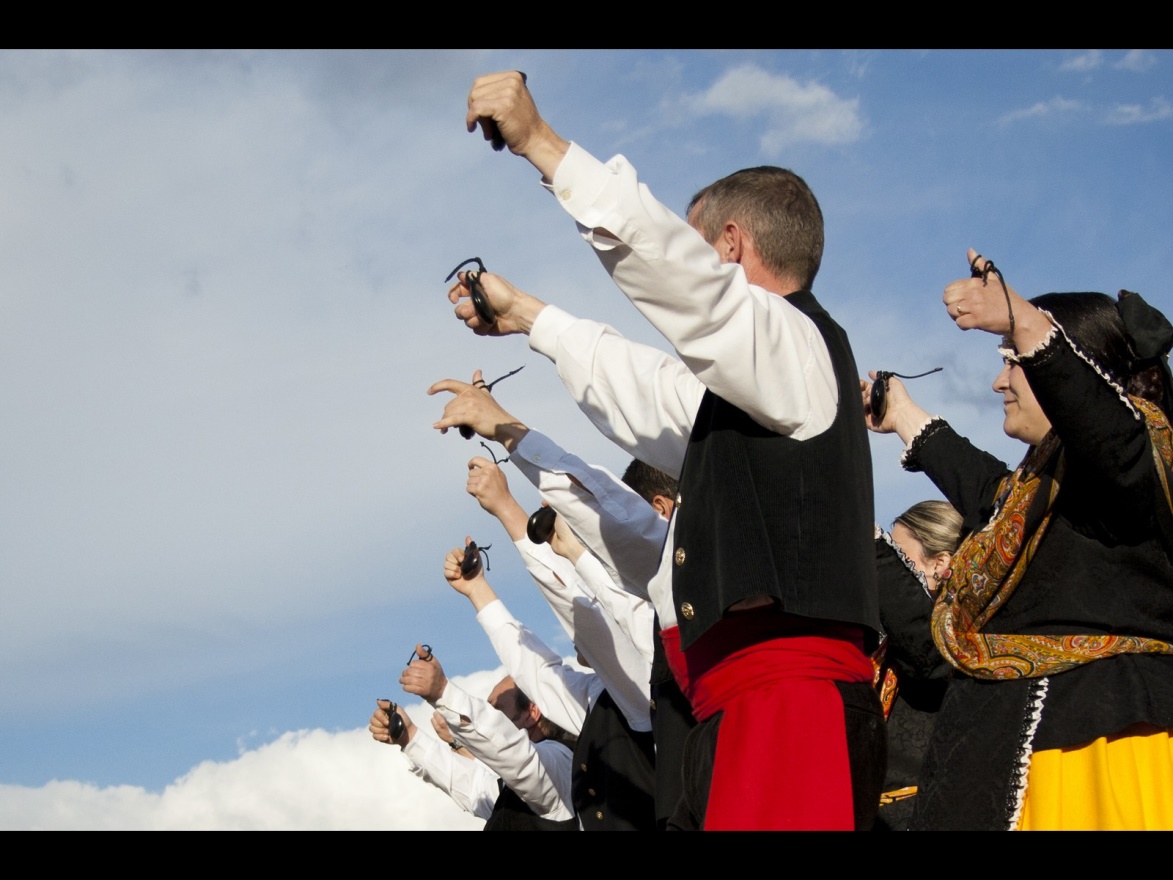 Le Festival duMayo Manchego
Pedro Muñoz
Castilla la Mancha
España
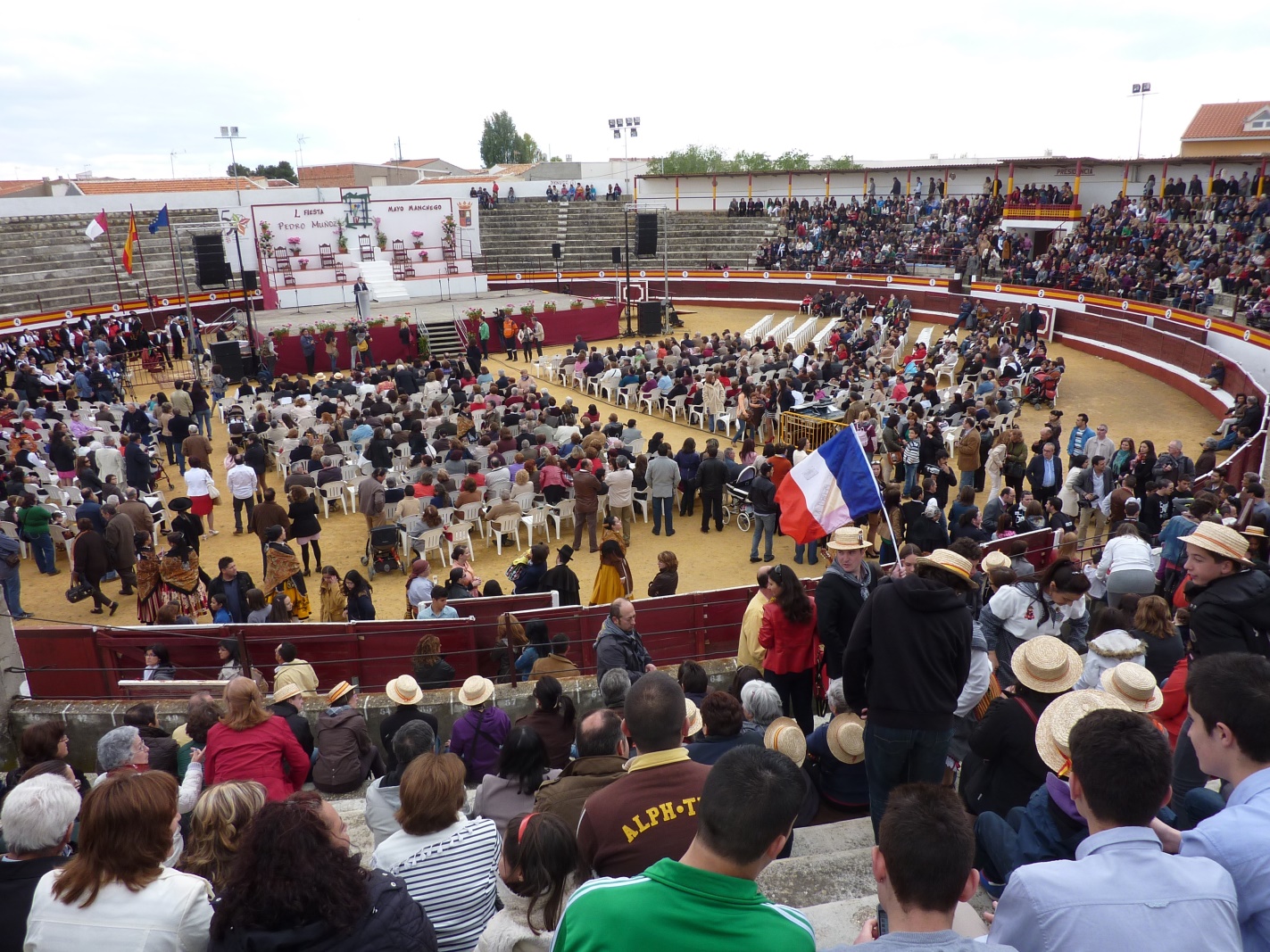 Festival de folklore d’intérêt national, qui met en avant la jota manchega.
Il se déroule le 1er mai dans les arènes de Pedro Muñoz.
Le Festival a fêté son 50ème anniversaire en 2013. 
A cette occasion l’ensemble des Damas ou Mayeras depuis 1963 se sont réunies.
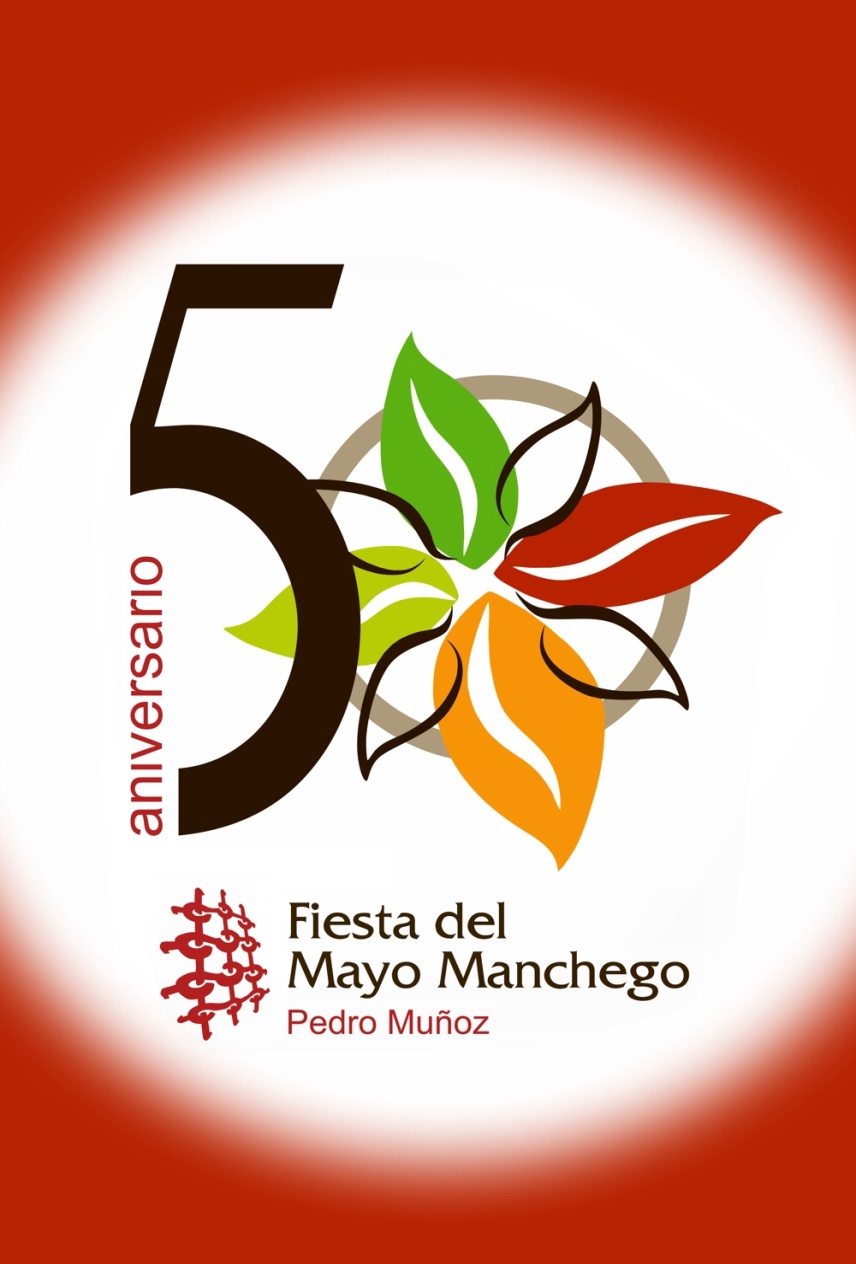 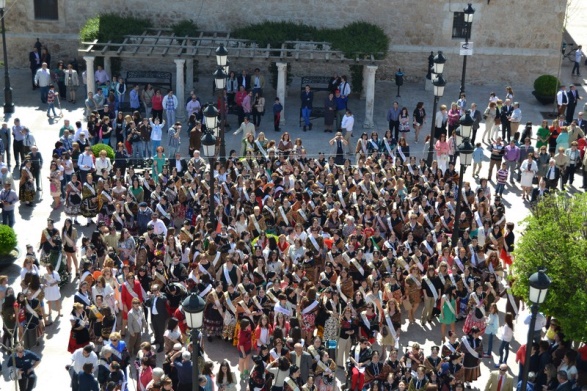 En 2013, année exceptionnelle, plus de 70 groupes folkloriques ont répondu à l’invitation de Pedro Muñoz.
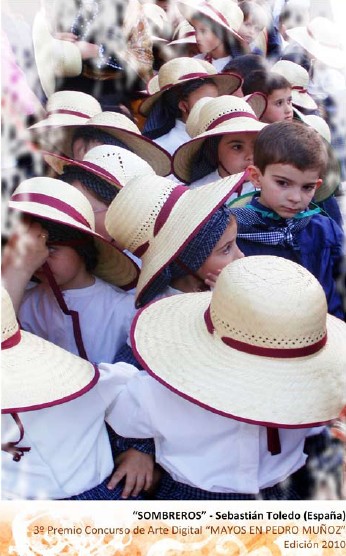 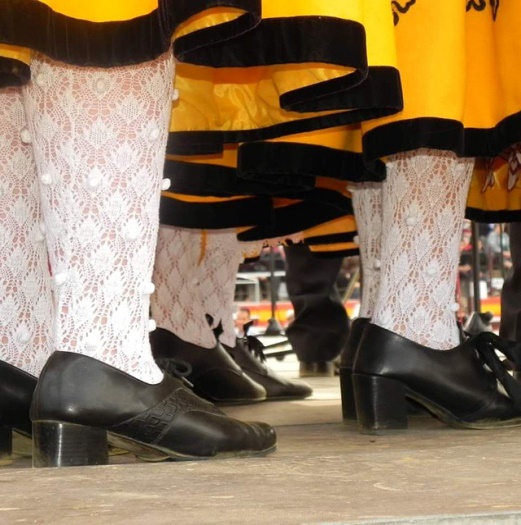 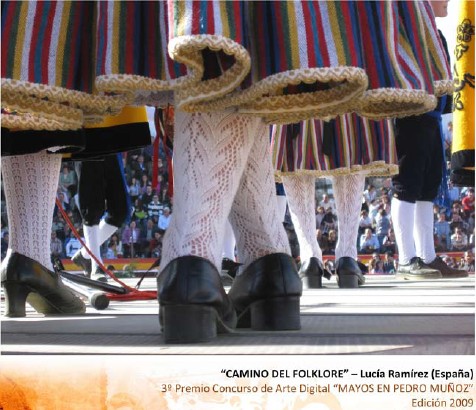 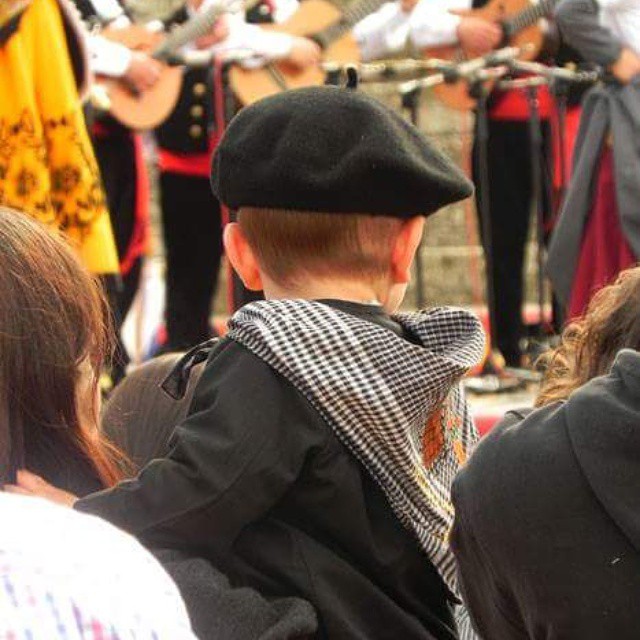 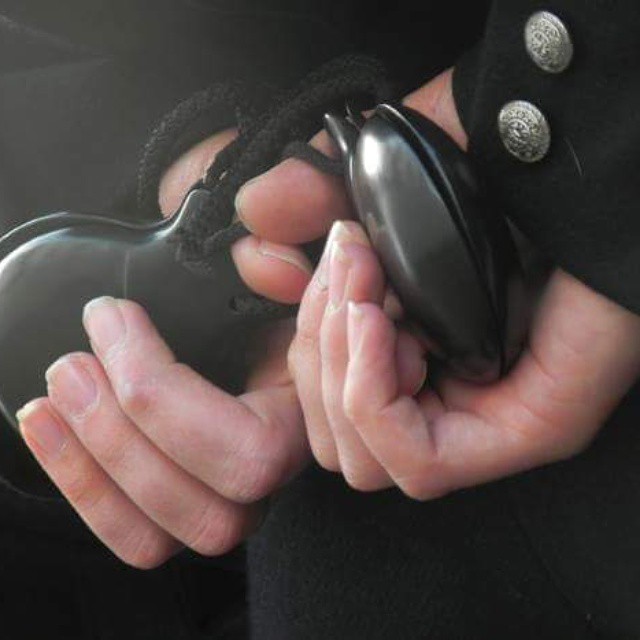 Ce symbole est le logo du Mayo Manchego, il symbolise la grille des maisons manchegas.
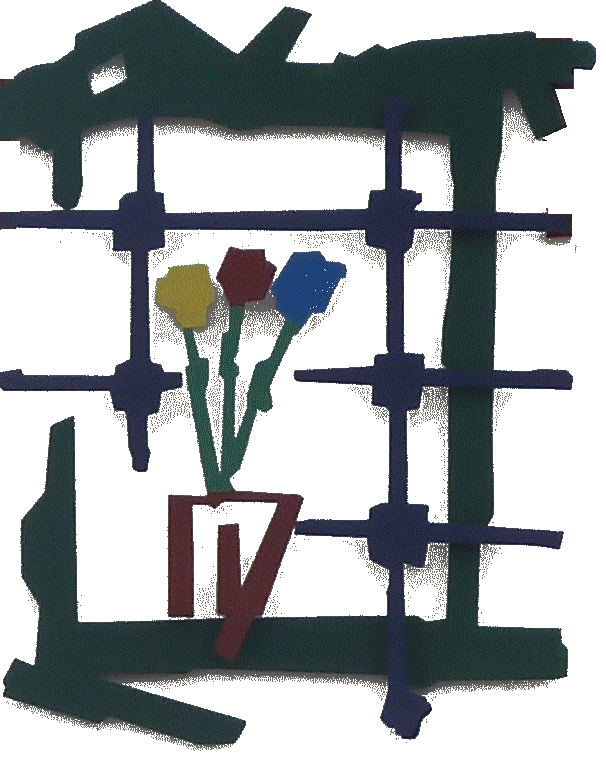 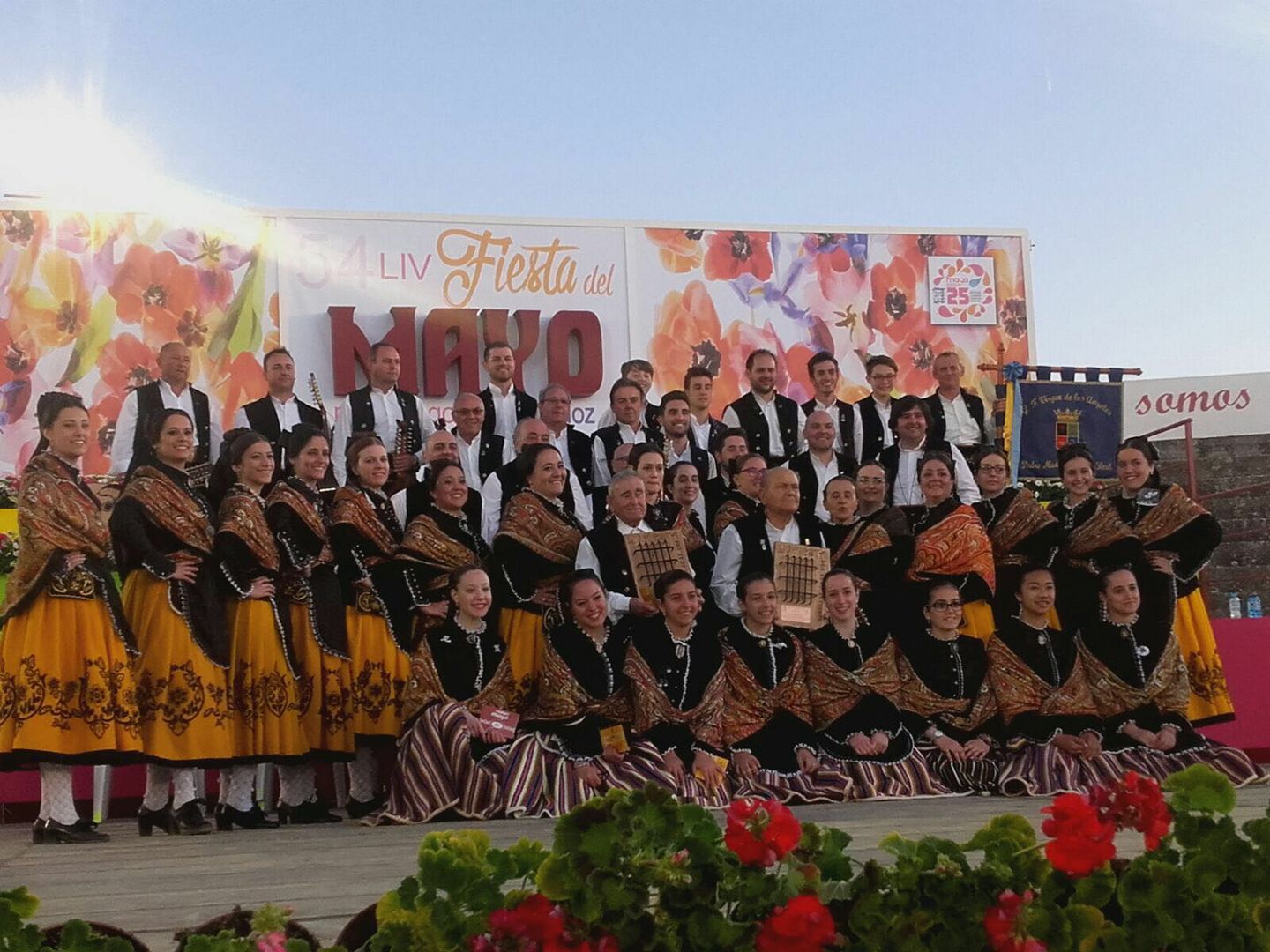